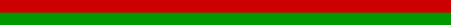 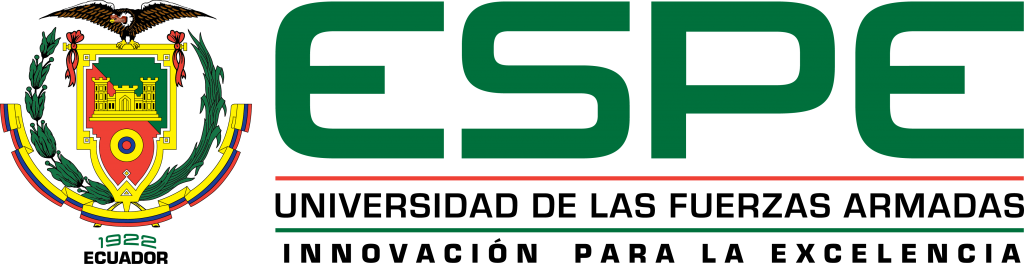 DEPARTAMENTO DE CIENCIAS ECONÓMICAS, ADMINISTRATIVAS Y DE COMERCIO
TRABAJO DE TITULACIÓN PREVIO LA OBTENCIÓN DEL TITULO DE INGENIERO EN MERCADOTECNIA
AUTORES: 
HERNÁNDEZ ORTIZ, ARIEL FERNANDO 
LARA HIDALGO, JAIRO BOLÍVAR
SANGOLQUÍ
2018
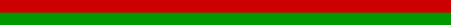 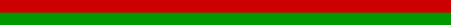 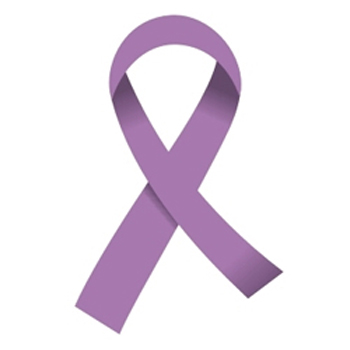 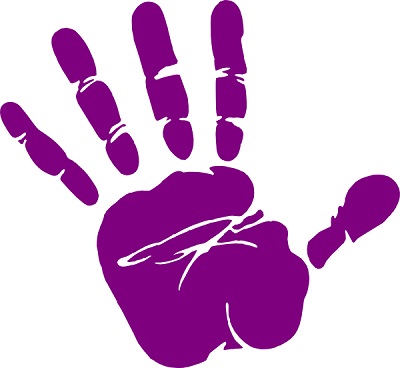 INCIDENCIA DE LA VIOLENCIA DE GÉNERO Y SU IMPACTO FATÍDICO RELACIONADO AL FEMICIDIO EN LA PROVINCIA DE PICHINCHA.
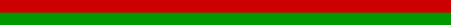 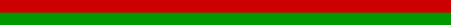 ANTECEDENTES
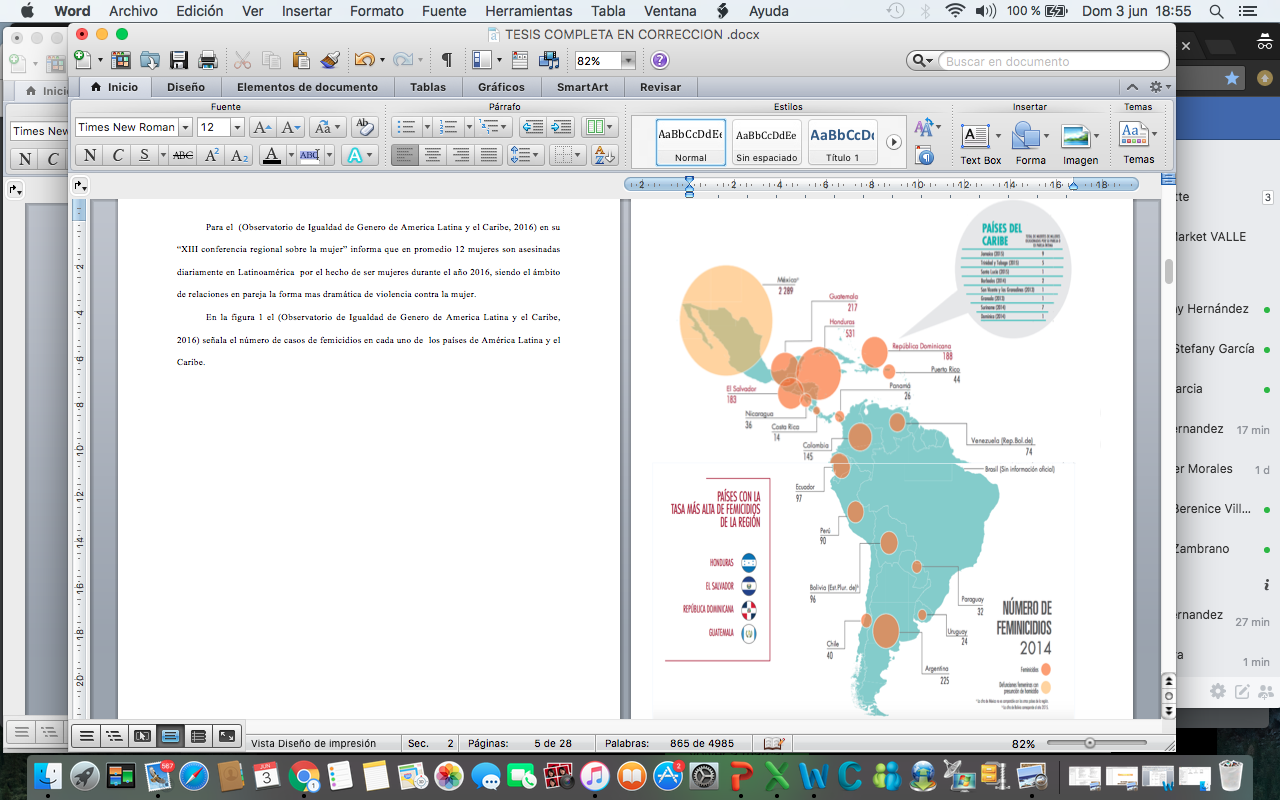 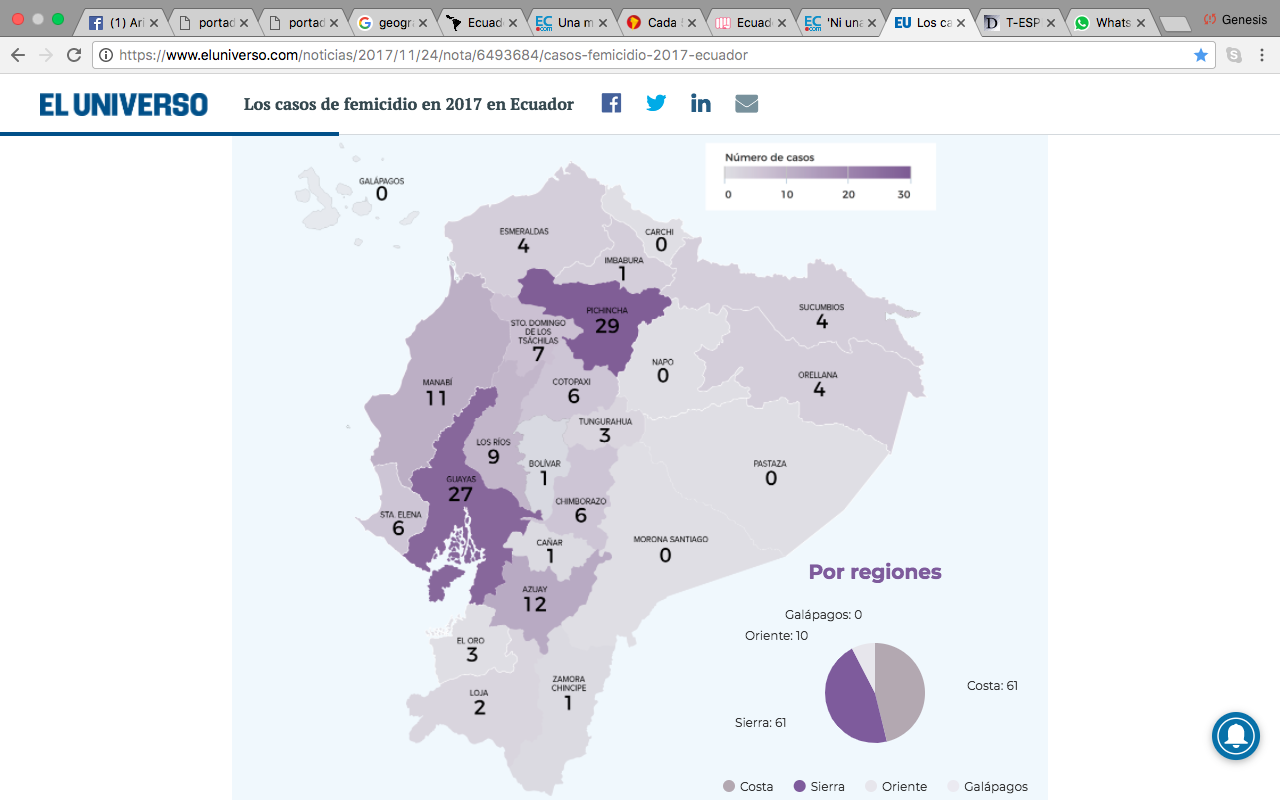 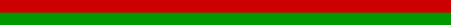 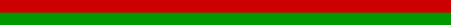 MARCO TEÓRICO
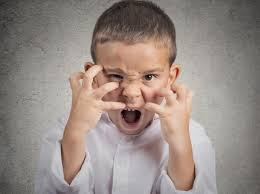 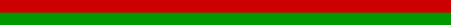 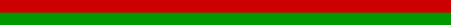 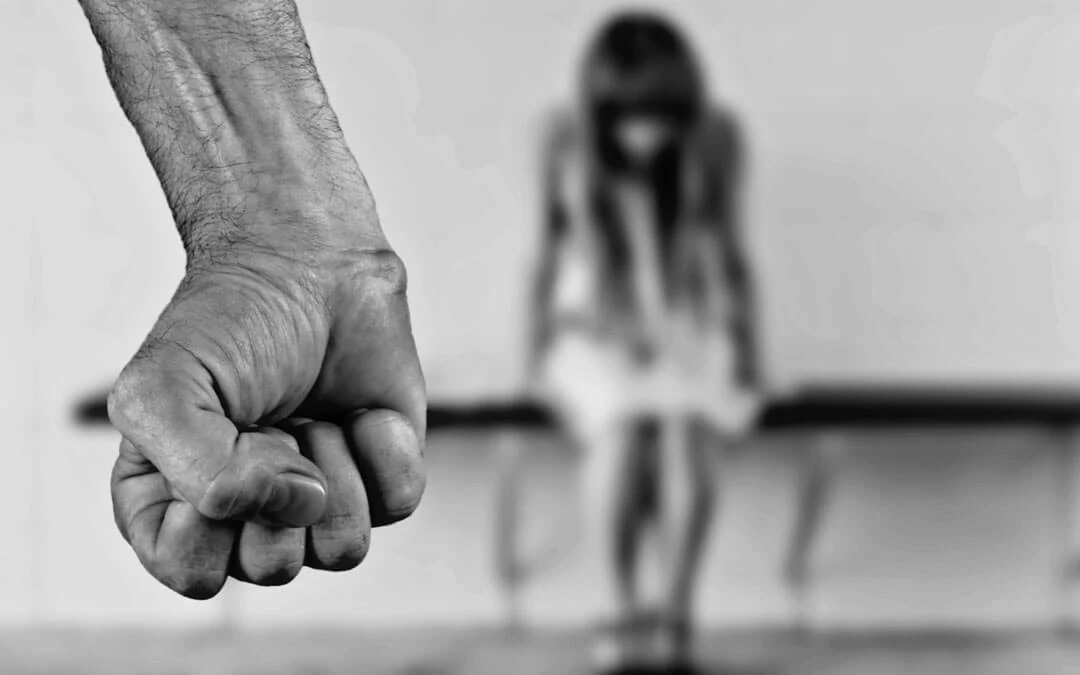 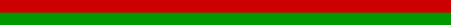 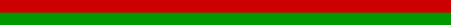 ESTUDIO DE MERCADOS
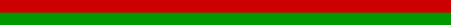 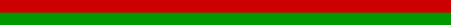 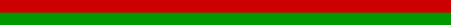 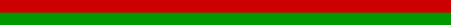 FASE METODOLÓGICA
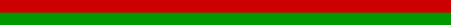 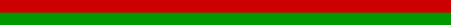 TÉCNICAS DE MUESTREO
MUETREO PROBABILÍSTICO ESTRATIFICADO
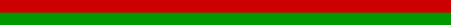 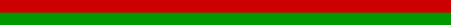 TAMAÑO DE LA MUESTRA
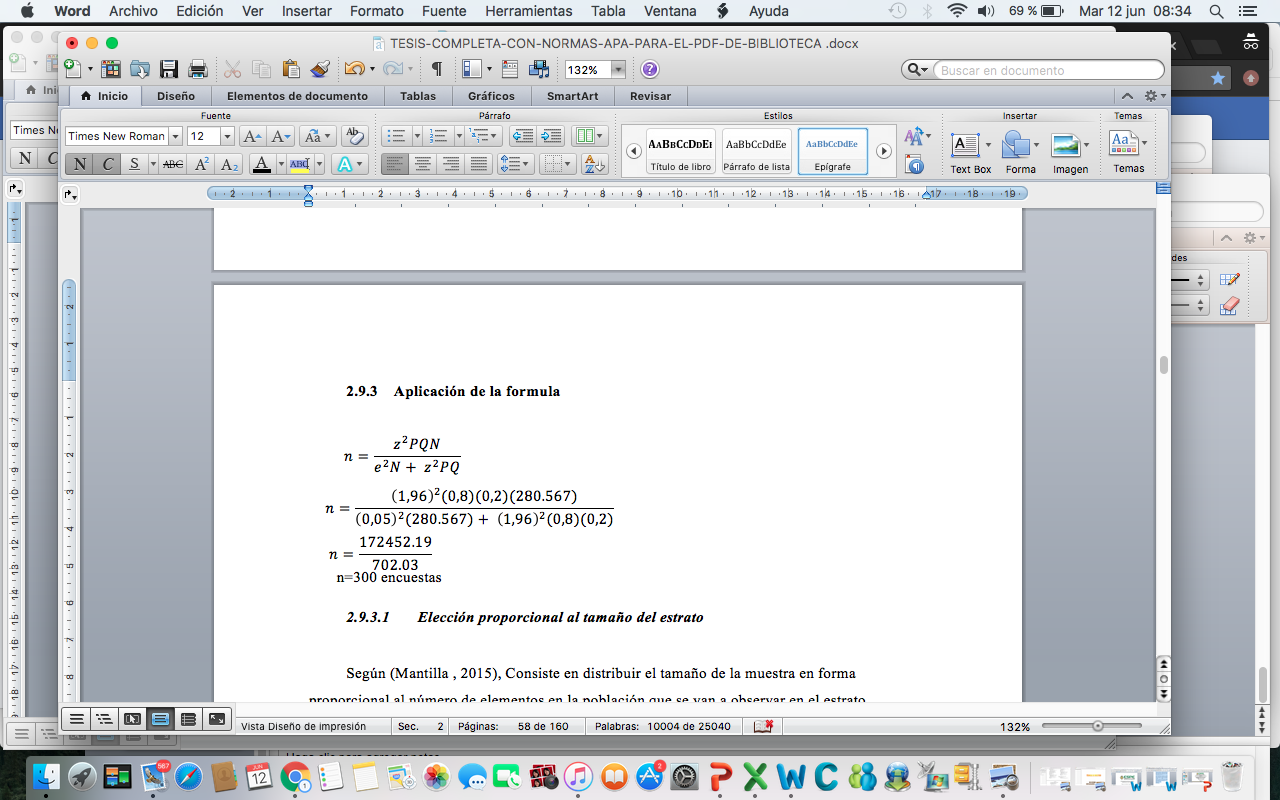 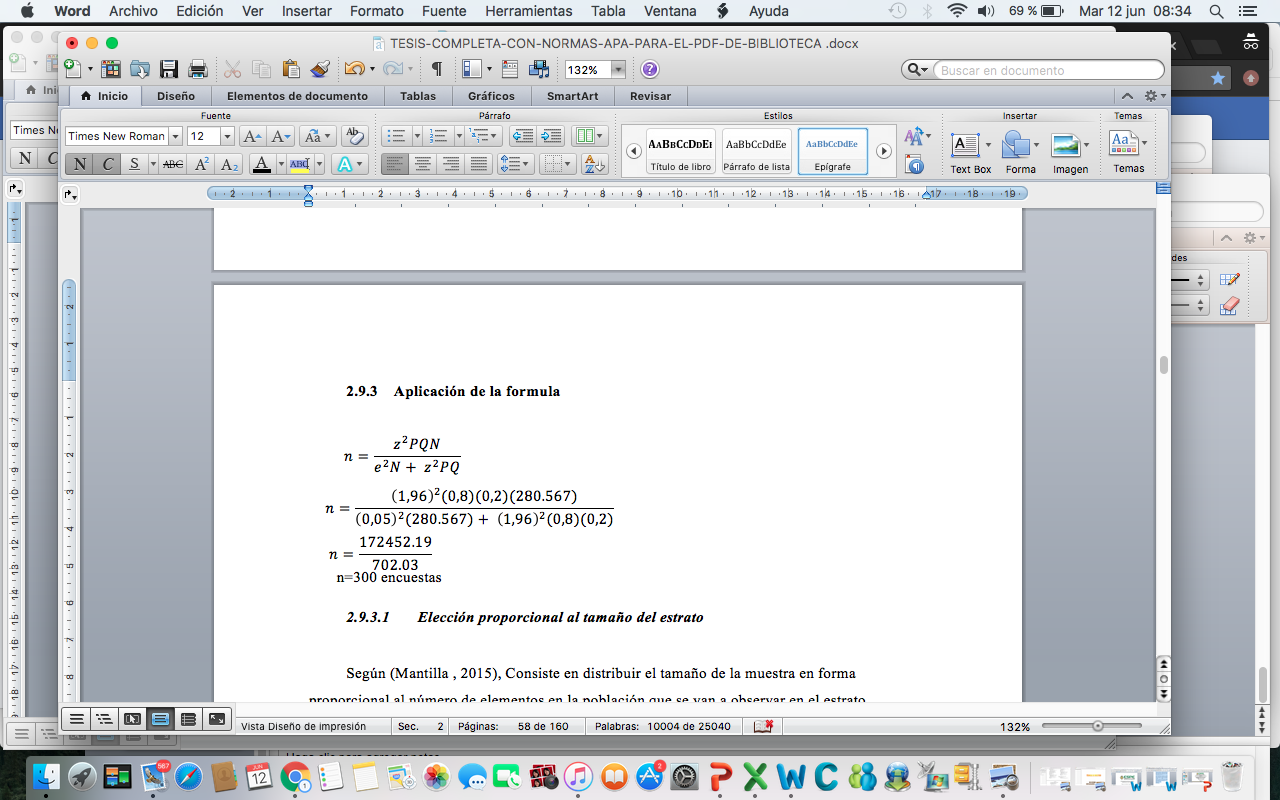 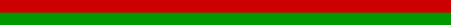 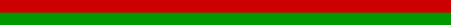 Muestreo estratificado
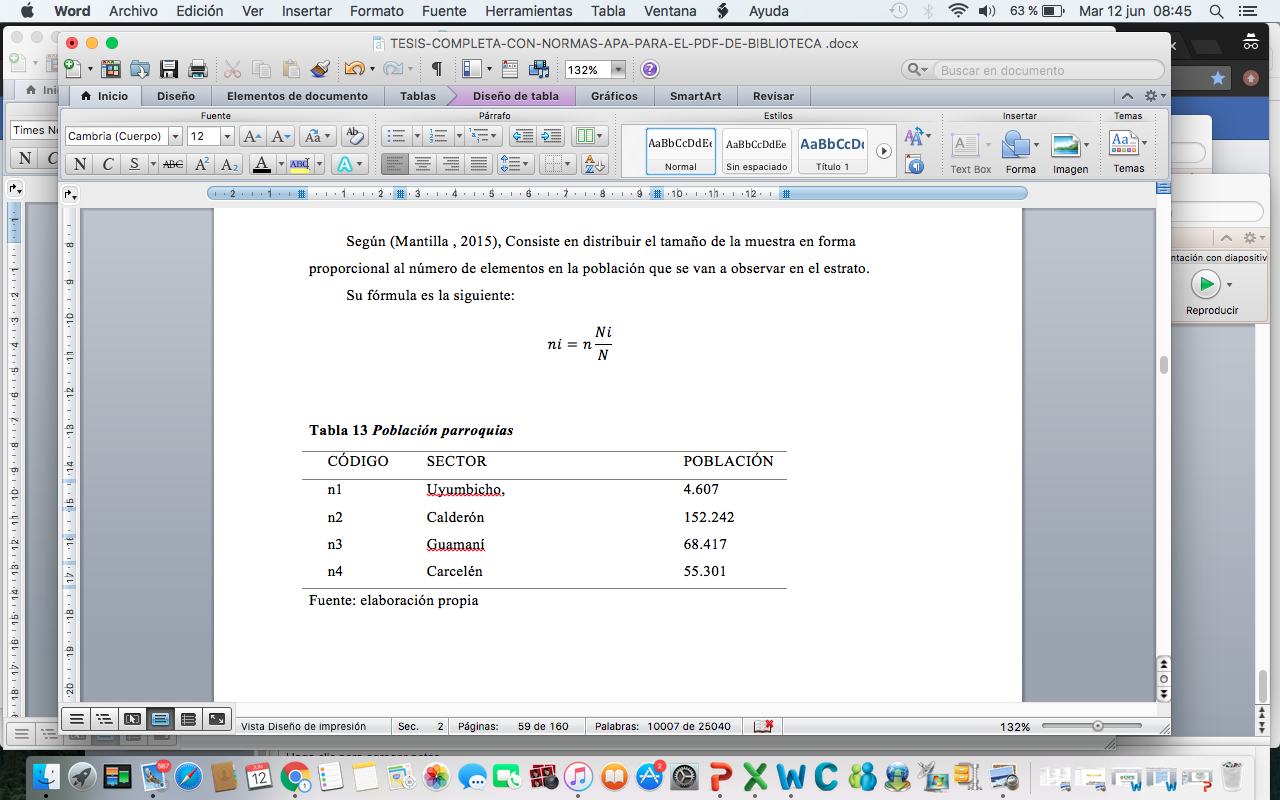 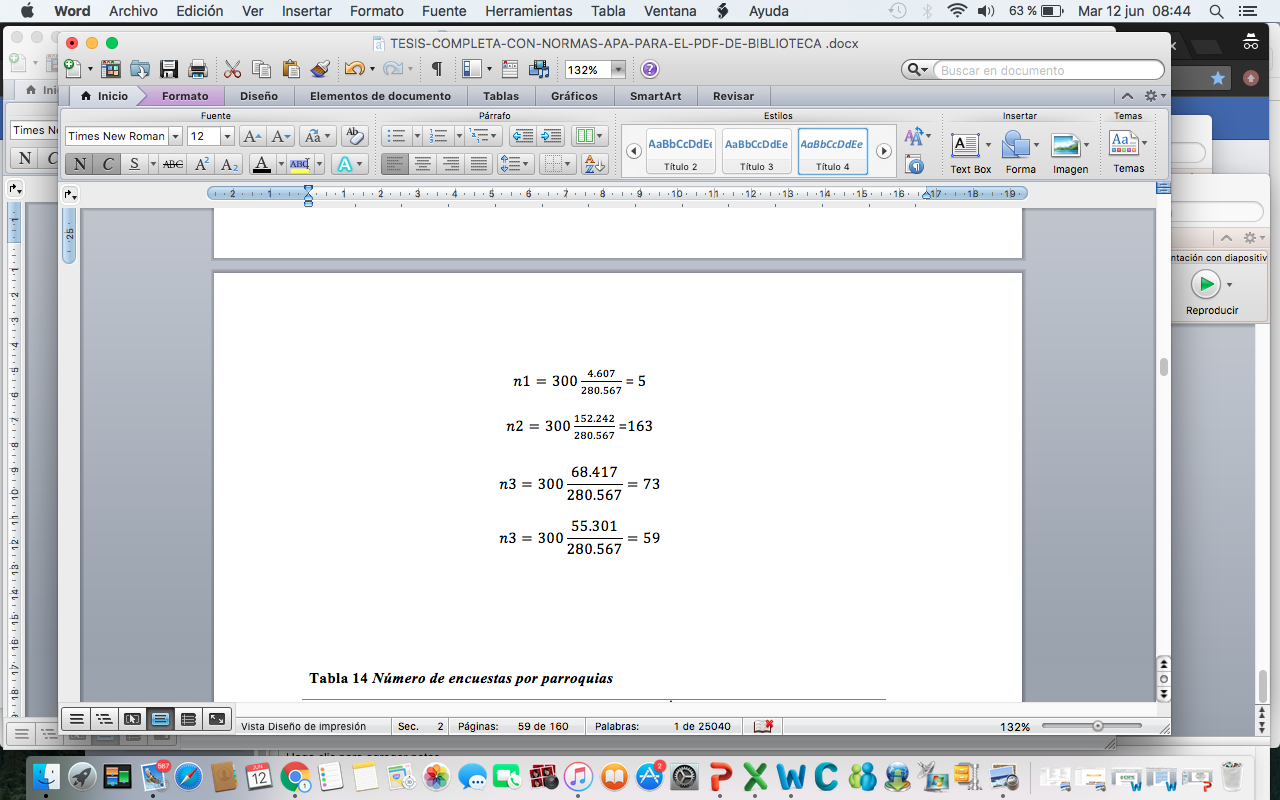 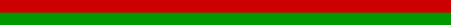 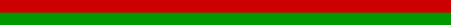 ANÁLISIS DE DATOS
ANÁLISIS UNIVARIADO
pregunta número 3 ¿Considera usted haber sido víctima de violencia de género?
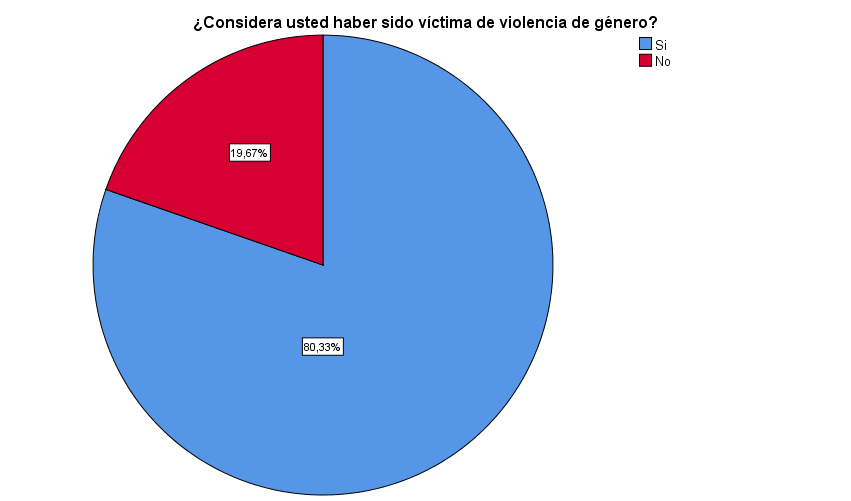 ANÁLISIS EJECUTIVO:

el 80,3% de las mujeres encuestadas nos dieron una respuesta afirmativa, lo que nos lleva a pensar que existe una problemática muy grave en estas parroquias de la provincia de Pichincha, misma que  debería ser atendida inmediatamente por las autoridades competentes.

ANÁLISIS COMPARATIVO:

 Según el  (INEC, ONU MUJERES , 2013) en la provincia de Pichincha el 69,8% de  mujeres han sufrido algún tipo de violencia de género, lo que  reafirma la problemática  existente en el país, especialmente en esta provincia ya que Pichincha tiene uno de los porcentajes más elevados al nivel nacional, por lo que las autoridades deberían prestar más atención y medidas preventivas para frenar este fenómeno que afecta a las mujeres ecuatorianas.
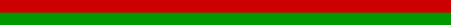 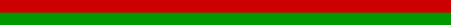 Pregunta 5 ¿Qué tipo de violencia usted considera haber padecido?
Análisis ejecutivo:
Encontramos que la violencia psicológica y la violencia física tienen un porcentaje del 41,49% cada una respectivamente, lo que es razonable tomando en cuenta que las encuestadas manifestaron que al momento de vivir con su pareja la forma de violencia más común al principio era la psicológica desencadenando después en la física.

Análisis comparativo

Según el (INEC, ONU MUJERES , 2013) la violencia que más sufren las mujeres en el Ecuador con un 53,9% es la psicológica, seguida de la violencia física, lo que confirma nuestra investigación, con esto podemos concluir que en efecto en las 4 parroquias de Pichincha donde se está realizando el estudio, la violencia psicológica y física son las que más sufren las mujeres por parte de sus agresores.
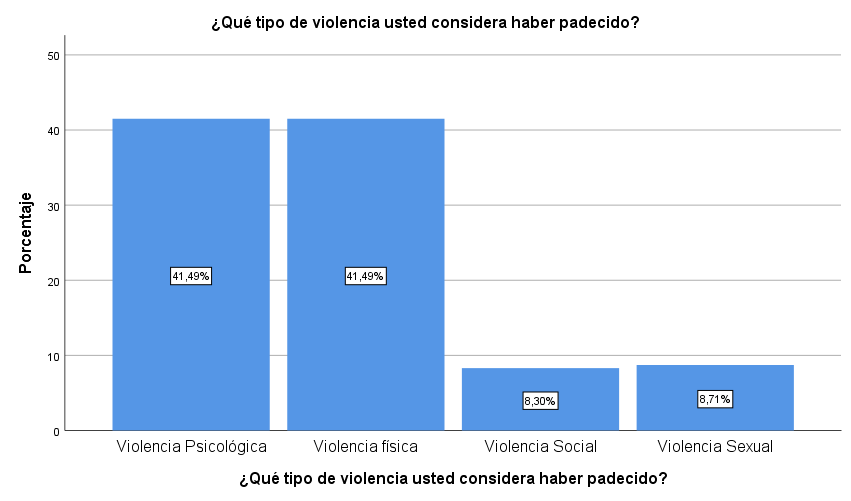 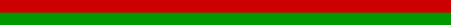 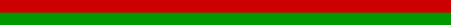 ANÁLISIS BIVARIADO
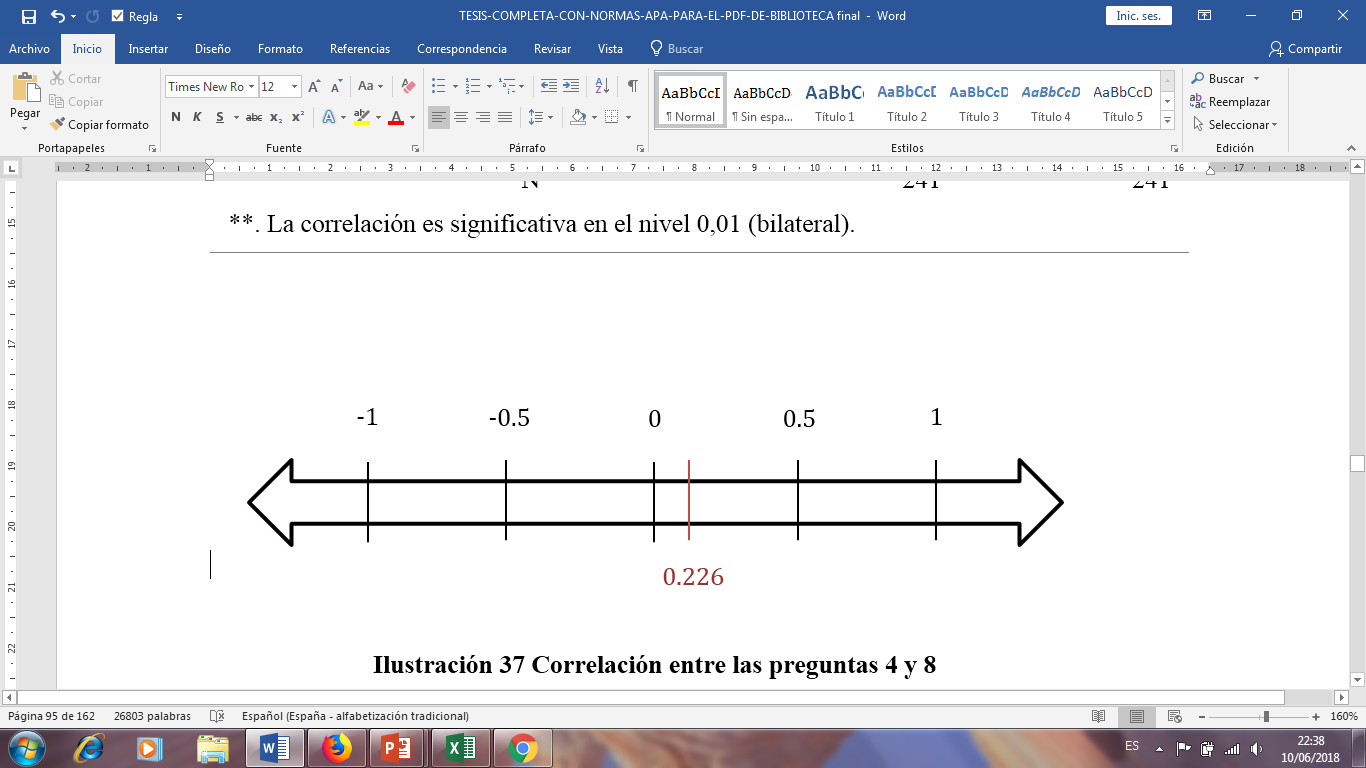 Análisis ejecutivo 
Se observa que la mayor contingencia asocia y relaciona la edad entre los 18 a 25 años y la violencia física.
Análisis ejecutivo 
La asociación entre las variables es baja
Contingencia entre la pregunta 4 y 5
Correlación entre la pregunta 5 y 6
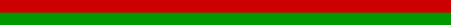 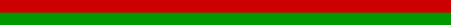 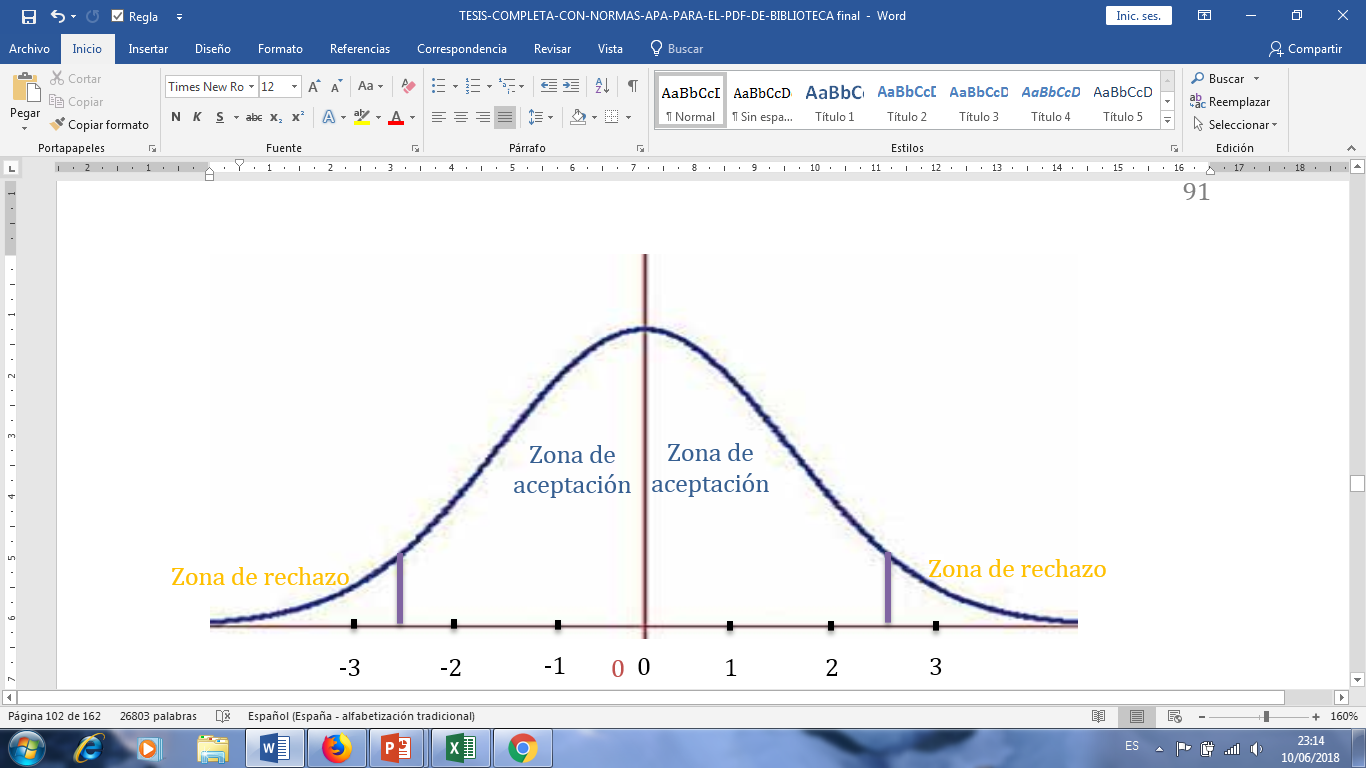 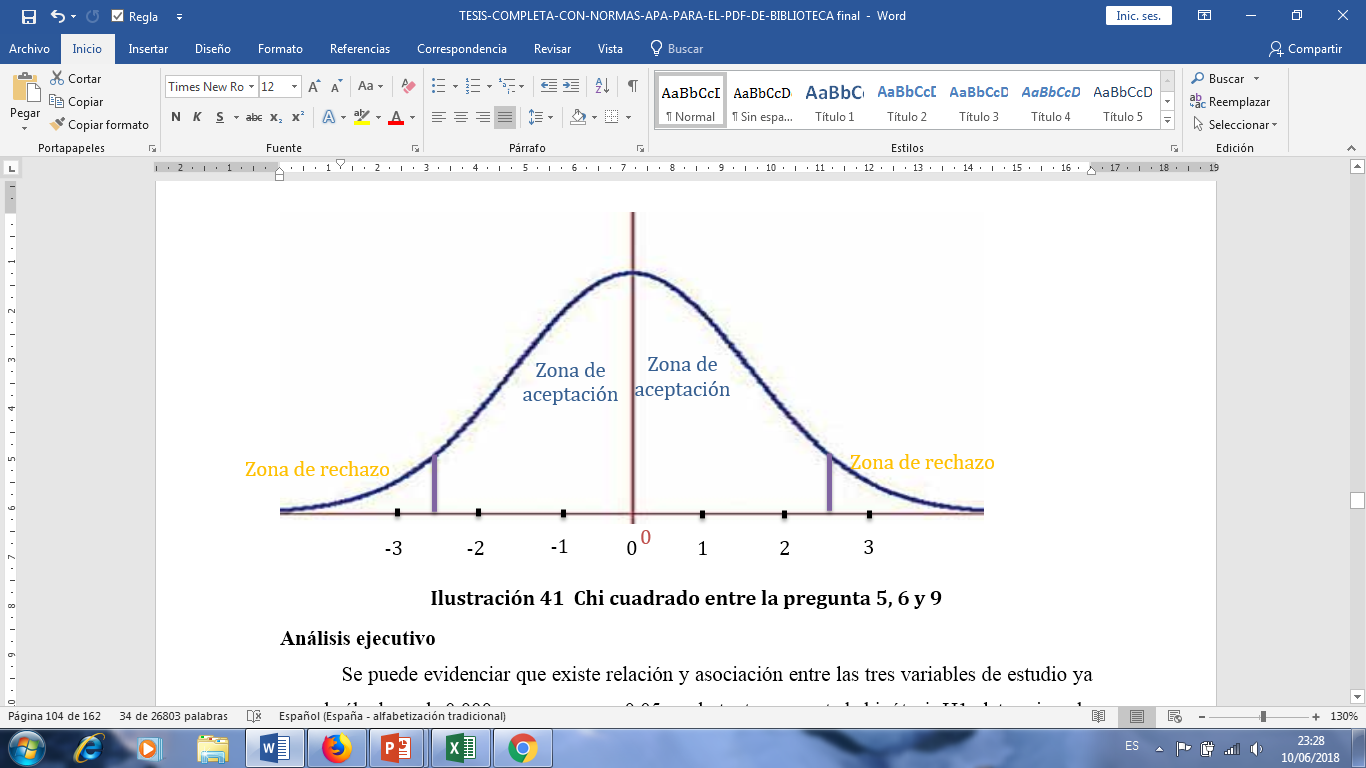 H0: ¿Qué tipo de violencia usted considera haber padecido?, ¿Qué gastos le generó este tipo de violencia? Y ¿Quiénes considera usted son causantes de la violencia de género?, es mayor a 0.05 rechazo Ho.
H1: ¿Qué tipo de violencia usted considera haber padecido?, ¿Qué gastos le generó este tipo de violencia? Y ¿Quiénes considera usted son causantes de la violencia de género?, en menor a 0.05 acepto H1.
H0: Si existe relación entre las preguntas ¿A qué edad considera usted haber sufrido violencia de género? Y ¿Quiénes considera usted son causantes de la violencia de género?, si es mayor a 5%; Rechazo H0.
 H1: No existe relación entre las preguntas ¿A qué edad considera usted haber sufrido violencia de género? Y ¿Quiénes considera usted son causantes de la violencia de género?, si es menor a 5%, Acepto H1.
ANOVA entre las preguntas 4 y 9
Chi - cuadrado entre las preguntas 5, 6 y 9
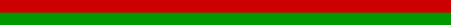 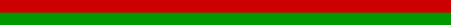 ESTUDIO TÉCNICO
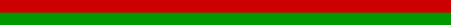 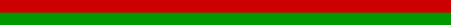 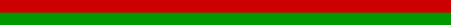 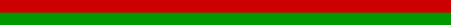 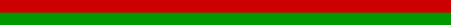 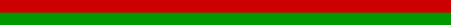 ESTRATEGIAS Y PROPUESTA
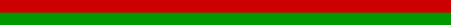 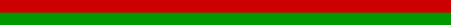 Método GAP:
Objetivo de Marketing
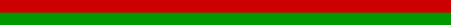 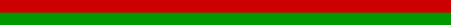 Objetivo de responsabilidad social
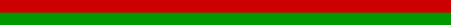 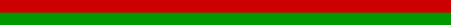 Propuesta
Proyecto de vinculación con la sociedad
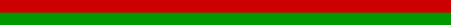 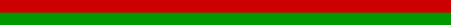 Conclusiones
De acuerdo a la teoría del intercambio, manifiesta que los hombres al cometer actos de violencia hacia sus parejas, se sienten tranquilos al creerse inmunes ya que son leves las sanciones que reciben, ya que solo la comunidad actúa como mecanismo de prevención.

En la investigación de mercados desarrollada, de acuerdo a la pregunta 13 ¿Considera usted que las autoridades locales sancionan de manera adecuada a los causantes de esta problemática?, se evidencia que un 74% de mujeres de las parroquias Calderón, Carcelén, Guamaní y Uyumbicho consideran que las leyes son muy leves.

De acuerdo al estudio técnico la violencia de género se manifiesta en hombres con bajo control de ira, celos y sumado a esto el consumo de alcohol, desencadenan episodios de violencia extrema como agresiones físicas graves.

El método GAP, se establece una comparación entre el estado actual y un estado al cual deberíamos llegar, donde se implementa estrategias a través de 5 objetivos: marketing, productividad, innovación, recursos humanos y responsabilidad social.
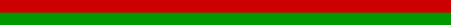 Recomendaciones
Se debe considerar la teoría del intercambio debido a que esta determina que los hombres no sienten ningún tipo de miedo a cometer actos de violencia ya que las sanciones son poco severas.

Se recomienda que las autoridades establezcan leyes más severas para sancionar a los agresores.

Se recomienda que las autoridades de las parroquias de Calderón, Carcelén, Guamaní y Uyumbicho realicen campañas de prevención que inciten a las personas a tomar conciencia sobre la violencia de género empezando desde la educación en las escuelas.

Se recomienda utilizar las 5 dimensiones a través de sus objetivos los cuales nos permite mejorar en el futuro aplicando el proyecto de vinculación.
GRACIAS